Exploring the Use of ‘Argument’ in Impact Assessment
Tim Hicks & Glenn Brown

IAIA 2013
Project
Asked to help with ‘significance’ determinations.

Could the tools of ‘Argument’ help?

So: How good were their arguments?

How could they be improved?
What is an Argument?
An argument involves:
A set of reasons
Leading to one or more conclusions
Intended for a particular audience

Using arguments is the process of organized reasoning
[Speaker Notes: Not concerned argument in the sense of conflict charged with emotion.  Concerned with argument as an organized process of reasoning.
This definition makes reference to two components of argument: reasons and conclusions. It also highlights that arguments involve persuasion, an audience, and uncertainty. 


Lawrence (2007b) indicates that argument “is a major element of the conceptual foundation of” (p. 745) impact assessment and is used throughout impact assessment documents. Lawrence (2007b) notes argument “is present in [impact assessment] documents in the document structure, in the values applied to evaluate choices and impacts, and in how relevant inputs are linked, synthesized and summarized in support of interpretations and conclusions” (p. 745). 
Lawrence (2007b) suggests that although argument forms part of the conceptual foundation of impact assessment, little attention has been directed at “how this tradition is and should be expressed in judgments regarding impact significance” (p.745). 
The literature on argumentation offers a wealth of knowledge on how to build strong and well-organized arguments that could be drawn upon to produce arguments that facilitate clear and well-justified communication of the premises supporting impact assessment conclusions.]
A Simple Argument
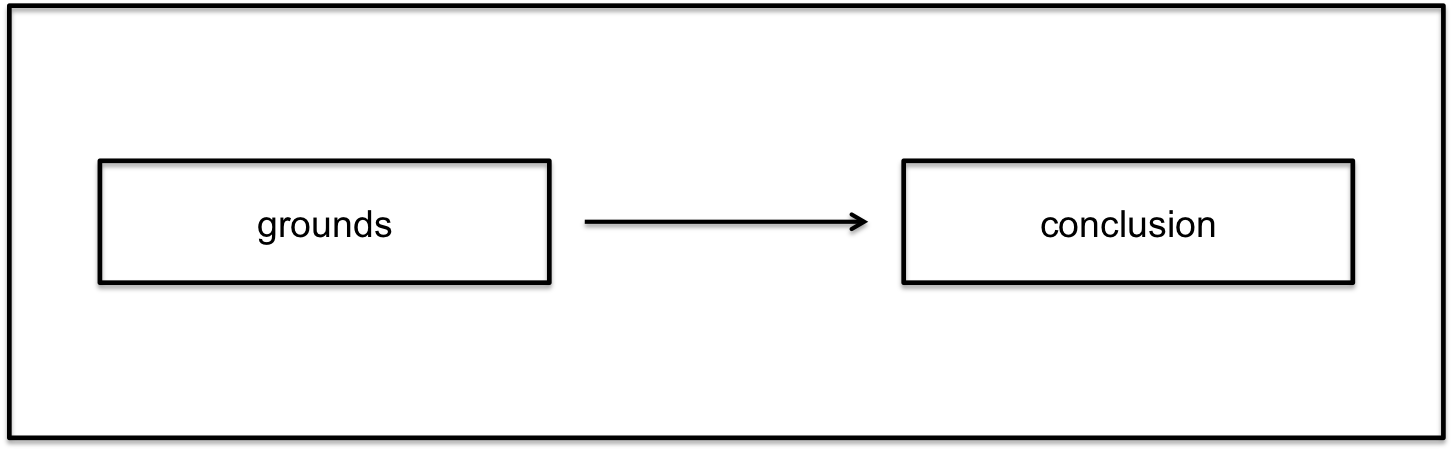 [Speaker Notes: Argument “structure” refers to how the arguer organizes the reasons, or premises, an arguer thinks are necessary for the audience to accept a conclusion. 


Toulmin model

Most obviously, an argument consists of two components: a conclusion and supporting grounds (Figure 2) (Brown, 2011; Govier, 2005; Toulmin, 1958; Zarefsky, 2005). 
A conclusion is a statement that an arguer wants an audience to accept (Rieke et al., 2005). Grounds are intended to demonstrate to an audience why the arguer believes a claim is acceptable (Rieke et al., 2005). Thus, argumentation moves from “the known to the unknown” by using statements that an audience is likely to accept (grounds) to support statements (conclusions) about the unknown that an audience is unlikely to accept in the absence of grounds (Zarefsky, 2005, p. 6). 


In his 1958 text, The Uses of Argument, Stephen Toulmin took a major step in creating the approach to argumentation that is now called “informal logic” by inventing a framework to explore the complicated, inductive reasoning of ordinary conversation (Brown, 2011). He asked, “what, then, is involved in establishing conclusions by the production of arguments?” (Toulmin, 1958, p. 89). In answer to this question, Toulmin (1958) identified the basic building blocks of argument and presented a generic schematic to represent them, now known as the Toulmin Model (Figure 2). Toulmin (1958) established that arguments consist of distinct components arranged to substantiate claims. The basic components of argument introduced by Toulmin (1958) are widely recognized in the argumentation literature. Five of these components – which he called grounds, claims (which this paper refers to as conclusions), warrants, backing, and qualifiers – are described below.]
A Case is a Complex Argument
R = reason; C = Conclusion

R1                                R4          R5
R2						          R6
C2
C1(R3)
5
premise
premise
premise
premise
premise
premise
conclusion on impact probability
conclusion on impact geographic extent
conclusion on impact reversibility
conclusion on impact context
conclusion on impact magnitude
conclusion on impact duration and frequency
impact significance factor subcase
impact significance factor subcase
impact significance factor subcase
impact significance factor subcase
impact significance factor subcase
impact significance factor subcase
impact significance conclusion
impact significance case premises
impact significance case conclusion
impact significance case
[Speaker Notes: significance Argument Structure
convergent structure]
Different Kinds of Case: 
Fact, Judgment and Policy
Fact cases are descriptive, empirical or predictive
Judgment cases are evaluative
Policy cases are prescriptions for action


Different kinds of premises and reasoning are required to support each type.
[Speaker Notes: One way to identify the types of premises required to support certain conclusions is to categorize the conclusions
That is, fact cases present conclusions about what was, is, or is predicted to be (Inch & Warnick, 2009). Judgment cases present conclusions that are evaluative judgments, such as judgments about the merit, worth, or importance of something, someone, or an idea (Inch & Warnick, 2009; Rieke et al., 2005; Zarefsky, 2005). Policy cases present conclusions about what kinds of steps or actions should be taken in future (Inch & Warnick, 2009; Rieke et al., 2005). Brown (2011) notes that it is useful to distinguish between these three types of claims because the grounds required to support each are different.]
Argument ANALYSIS
Analyzed 33 significance determination cases in 11 assessment reports
Assessed 41 different elements of each case = 1353 elements assessed
[Speaker Notes: Systematically evaluated the extent to which agency’s current significance analysis method yields strong arguments.

I selected an argument analysis approach for four reasons;

impact significance determinations are arguments (Brown, 2011; Lawrence, 2007b). That is, impact significance determinations are conclusions based on premises, they are formulated for and communicated to an audience, and they are debatable. Impact significance determinations are debatable because, as discussed previously, they are subjective value based judgments about the importance or gravity of impacts. They are also debatable because they are based on predictions about impact characteristics that have inherent uncertainties, as was also previously discussed. 
argument analysis is a recognized method for assessing and identifying ways to improve argument structure and strength (Brown, 2011; Gasper & George, 1998). 
The impact assessment literature indicates that impact significance determinations are often not well-substantiated (Haddock, 2010; Lawrence; 2007a; Ross et al., 2006; Rossouw, 2003; Wood, 2008). Argument analysis is an appropriate means of verifying this observation because it is a means of assessing how well conclusions are substantiated by strong arguments that explicitly and comprehensively explain the reasons and rationale supporting conclusions. 
An argument analysis approach was selected to position this study within an apparent gap in the research on impact significance, identified by Lawrence (2007b), with respect to the application of the tools of argumentation in impact significance determinations. Specifically, Lawrence (2007b) indicates that “reasoned argumentation” is a flexible and advantageous means of substantiating and communicating impact significance determinations, but little attention has been directed at how the field of argumentation is and could be applied in impact significance determinations. Lawrence (2007b) and Noble (2010) also suggest argumentation is an appropriate framework for carrying out composite approaches to impact significance analysis that are promoted by both Lawrence (2007b) and Noble (2010) for their ability to accommodate both technical and value based types of data.]
Analyzed, for each of the 33 significance cases
1. Is the significance determination method described and is rationale provided to justify the method used?

2. Are the intended meanings of key terms explicitly clarified to avoid potential problems with vagueness and/or ambiguity?

3. Are premises provided for conclusions?

4. Are significance conclusions supported by premises?

4.1. To what extent are premises acceptable?

4.2. To what extent are premises relevant?

4.3. To what extent are premises sufficient?
[Speaker Notes: See thesis for rationale supporting each.]
RESULTS
Data is present, but not presented as strong argument.

Definitions of key terms often absent or weak. 

Ambiguous use of key terms, including ‘significance’

Both significance factor conclusions, and overall significance conclusions, often lacked relevant or sufficient (or any) supporting premises.
[Speaker Notes: data exists but it is not presented explicitly or clearly in support of significance determinations
Opportunities – define key terms, avoid vague and ambiguous terms, present explicit premises, present acceptable, relevant and sufficient premises.
Relevant – present fact and value premises for fact and value cases: characteristics, context, and value based perspectives
Challenges – not well substantiated, key terms not defined, or not well defined
Arguments are well organized.]
Result: Meanings
‘Significant’, ‘significance factors’ (6), ‘descriptive terms’ (20)

“Significant” not defined, nor is scope of significance determinations.

Most significance factors definitions not well defined

Descriptive terms used in 113 instances in 24 of the 33 cases.  Intended meanings are clarified in 15 of these instances.
[Speaker Notes: Not entirely clear what is being concluded on
Significance:  is also a vague and ambiguous term that can be understood in various ways.  In the absence of a definition, there are several meanings for the term that a reader could interpret, including meanings for the term in everyday conversation, statistical connotations, and any of the variety of meanings identified in the impact assessment literature. The Canadian Oxford Dictionary (Oxford University Press, 2004) provides four definitions for the word significant, as follows: (1) “of great importance or consequence”; (2) “having or conveying an unstated meaning”; (3) “noteworthy, noticeable”; and, (4) “statistics of or relating to the significance in the difference between an observed and calculated result” (p. 1446).  
In addition to these definitions, various definitions presented in the impact significance literature add to the number of ways the term can be interpreted in the context of impact assessment.  A few definitions from the impact assessment literature are noted above, in the literature review section of this paper. 

Not clear whether we are concluding on “overall” significance to all five pillars, or only to one or some combination.  E.g. biological significance


The EAO is not alone in facing this challenge.  A lack of clarity around the meaning of the term significant is one of the major challenges noted in the impact assessment literature (Duinker & Beanlands, 1986; Kruger, 2009; Lawrence, 2000; Ross et al., 2006).  

The definitions for geographic extent, duration, frequency, and reversibility are problematic in three different ways.  First, definitions provided for these terms contain circular reasoning.  That is, they use the term being defined to define the term, thereby rendering the definition ineffective. 
For example the definition for reversible states, “this refers to the degree to which the effect is reversible” (EAO, 2011, p. 17).  Despite the fact that the term reversible is not particularly vague or ambiguous, there remains some ambiguity to how this the term could be interpreted in the context of impact assessment.  For example, it is not clear whether reversibility means the cause of an effect would cease, or whether the effects would actually be reversed, undoing changes that had occurred as a result of the effect. 

I reviewed the use of 20 key descriptive terms that are potentially vague and/or ambiguous to determine if the intended meanings of these terms are clarified adequately enough to support the reader in clearly interpreting their intended meanings.  Examples of these terms include, high, low, disturbed, regional, and infrequent.  A complete list of the descriptive terms that I reviewed is provided in Table 1 on page 38.
One or more of these descriptive terms are used to describe impact significance, impact characteristics, or impact context in 113 instances within 24 of the 33 cases that were sampled.  Of these 113 instances, intended meanings of terms are clarified in 15 instances to the extent that I believe a technically informed, critical, and fair-minded reader would be clear on the intended meanings.  
In the other 98 of these 113 instances, no definitions or clarifying statements are provided to clarify intended meanings.]
RESULTS: Significance Conclusions
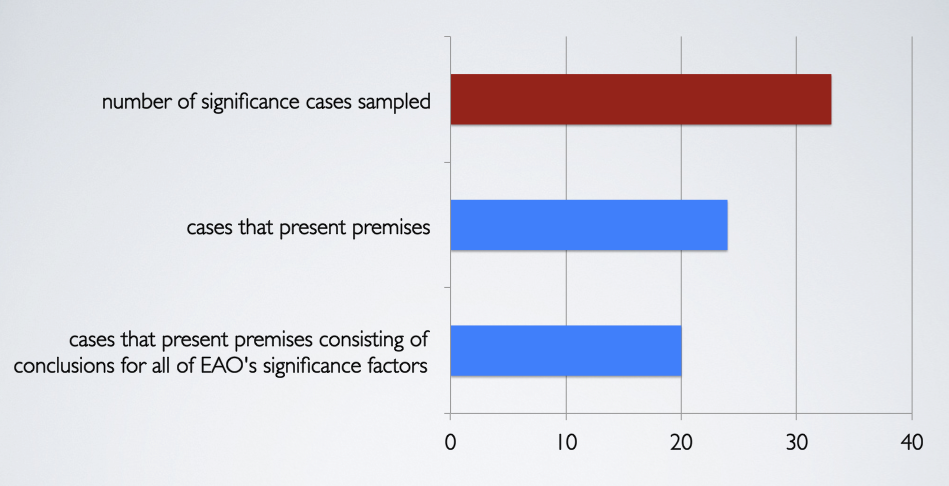 number of significance cases sampled
factor cases that present premises
significance cases that present premises consisting of conclusions for all of the agency’s significance factors
Summary of findings related to the presence and composition of premises for impact significance conclusions.
[Speaker Notes: data exists but it is not presented explicitly or clearly in support of significance determinations]
RESULTS: Factor Conclusions
Summary of findings related to presence and absence of premises for impact significance factors (e.g., impact magnitude, duration, reversibility).
[Speaker Notes: data exists but it is not presented explicitly or clearly in support of significance determinations

Significance “factors” = characteristics (magnitude, geographic extent, reversibility, duration, frequency, etc.) + context (narrowly defined context in these cases …generally limited to “disturbed”, “pristine”, “resilient”, etc.)

“Deemed to require not premises…” = e.g. a conclusion that can generally be accepted as common knowledge by its audience – e.g. greenhouse gases contribute to climate change.]
Recommendations
Better define key terms. 
To clarify what is being concluded on, and how conclusions are justified.
Significant (define term and identify scope of SDs)
Significance factors
Avoid the use of descriptive ranking terms (e.g., low, moderate, high) or define them using thresholds on a case by case basis

Present comprehensive and clearly organized premises for every conclusion and sub-conclusions.
Fact, judgment, policy
Acceptable, relevant, sufficient
[Speaker Notes: The recommendations have been formulated specifically for the EAO. However, given that the impact assessment literature indicates impact significance determinations tend to be poorly substantiated in other jurisdictions (Kruger, 2009; Lawrence, 2007a; Ross et al., 2006; Rossouw, 2003; Wood, 2008) these recommendations could be beneficial for impact assessment practice in jurisdictions beyond British Columbia. 

provide empirical descriptions of impact characteristics, instead of using these terms, or that definitions and thresholds are stipulated to clarify the intended meanings of these types of terms. If thresholds are established to differentiate between terms such as high, moderate, and low, it is recommended that rationale (i.e., premises) for selecting specific thresholds are explicit. Establishing strongly justified thresholds that identify boundaries between ranking terms such as high, moderate, and low for any given type of impact would likely be a complex and controversial process involving comparative analyses of the local, regional, and provincial contexts of the impacts being assessed.]
Recommendations
Develop and implement an improved method for impact significance determinations.
Incorporate previous two recommendations
Consider impact context more comprehensively and broadly
Create guidelines on how impact characteristics, impact context, and value judgments are considered and weighted
Explain why method is justified

4.   Implement changes incrementally
      	   Peer review checklist
       	   Stakeholder feedback
		   Study related applications and more advanced features
[Speaker Notes: 3. It is recommended that, during phases of testing and refinement, policies and procedures are shared with communities of practice, such as the International Association for Impact Assessment, to gather feedback and input from a range of impact assessment practitioners and experts. 

4. Quality assurance function for each other through a peer review process. This would allow impact assessment practitioners to engage with impact significance arguments as both authors (i.e., “arguers”) and readers (i.e., “audiences” to arguments). To do this, it is recommended that authors’ peers evaluate the extent to which draft impact significance cases are presented as clearly communicated and explicitly justified strong arguments. 

To what extent are all key terms adequately defined to alleviate potential vagueness and ambiguity? 
To what extent are the arguments well-organized, making conclusions and their premises readily apparent? 
To what extent are all conclusions and sub-conclusions (e.g., for impact significance factors) supported by explicit premises? 
To what extent are premises acceptable, as defined by Govier (2005)? For example, are premises believable, plausible, and free of errors in reasoning? 
To what extent are premises clearly relevant to ensuing conclusions, as defined by Govier (2005)? For example, to what extent is it apparent how conclusions on impact significance factors are relevant to, and therefore support, overall conclusions on impact significance? 
To what extent are premises collectively sufficient to justify ensuing conclusions, as defined by Govier (2005)? For example, to what extent are the types of fact and value premises presented that are identified above in Recommendation 2? 

5. Impact assessment and post-normal science, the psychology of decision making, and other fields concerned with how people establish and use values 
Beyond argumentation, there are several other fields that explore how people establish personal and social values and integrate them, knowingly or otherwise, into arguments and decisions. Because impact assessment is an environmental management tool set within socio- economic decision making it is likely that these fields offer insights and guidance that could be used to further advance impact assessment practice. For example, the field of “post-normal science” directs attention at and provides solutions for handling “uncertainty, value loading, and a plurality of legitimate perspectives” in decision making (Funtowicz & Ravetz, 2008, para.1), all of which are relevant to impact significance determinations and impact assessment in general. Further studies could explore how the concepts and tools of various fields could be employed in impact significance determinations and in other aspects of the impact assessment process.]
Benefits from Organized Reasoning
Better arguments. Identify all key premises, which lead to and explicitly support the conclusions, appropriately for fact, judgment and policy cases
Terms which mean the same to all participants
Faster preparation and release of documents
Clarity and transparency to public and proponents
Create a more understandable ‘story’ from complex data
END